科技教育學習領域資訊及通訊科技課程(高中)
1
學習目標
[單元C] 互聯網及其應用
互聯網服務及應用
運用搜尋器在萬維網上搜尋特定資料
透過搜尋可靠的資料來源，培養學生資訊素養（包括正面價值觀和態度）
重視及評鑑互聯網發展對社會上各種活動的影響
2
活動一︰搜尋資料
從資料一線通(data.gov.hk)網站，搜尋有關2019冠狀病毒病的數據
https://data.gov.hk/
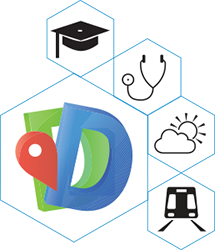 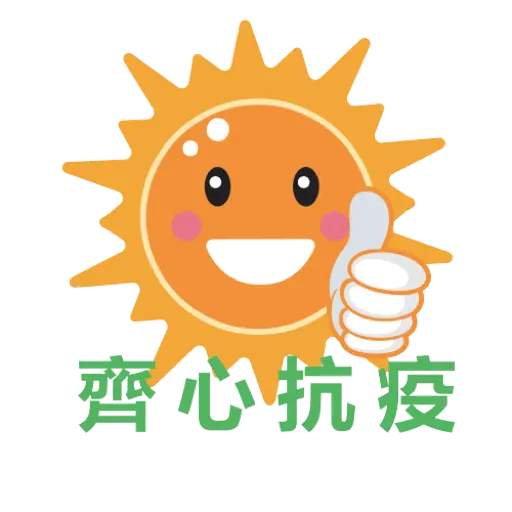 3
活動一︰搜尋資料
除了2019冠狀病毒病的數據，資料一線通還提供哪些範疇的數據？
醫療衞生、交通、教育、商貿經濟、環境、康樂文化、房屋、土地發展，以至相關民生事務
這些公開資料以甚麼格式儲存？
機器可讀格式，包括 JSON、XML 及 CSV
資料一線通還提供公共資料的歷史數據，這些歷史數據有甚麼用途？
趨勢分析及大數據分析應用
參考資料︰	立法會資訊科技及廣播事務委員會 / 開放數據政策 / 立法會CB(4)283/18-19(03)號文件
		https://www.ogcio.gov.hk/tc/news/legco_papers/2018/12/doc/lb_20181210.pdf
4
學習目標
[單元A] 資訊處理
數據組織及數據控制
從數據分級組織中辨別數據、記錄、欄、檔案和數據庫
從資料一線通網站先閱覽官方提供資料及其儲存格式
辦公室自動化軟件的運用
描述和使用試算表的基本功能來解決問題
運用試算表示範數據操作的技術
運用樞紐分析表（及樞紐分析圖）和「假設」情境應用試算表作數據分析工具
5
活動二︰數據字典
從資料一線通下載有關2019冠狀病毒病的數據，並閱讀其數據字典
https://www.chp.gov.hk/files/pdf/nid_spec_en.pdf
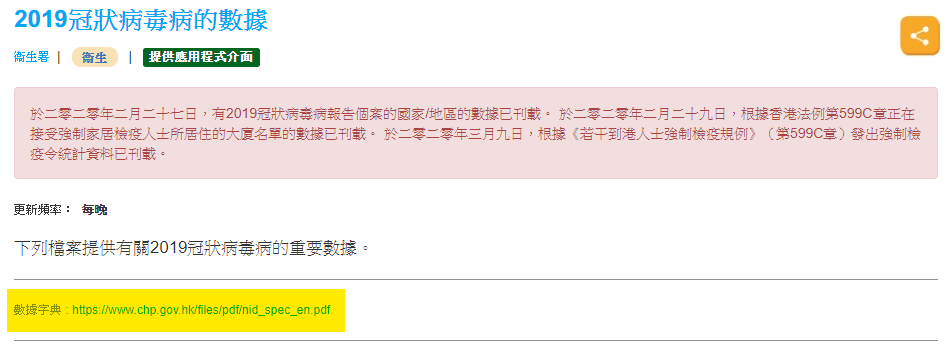 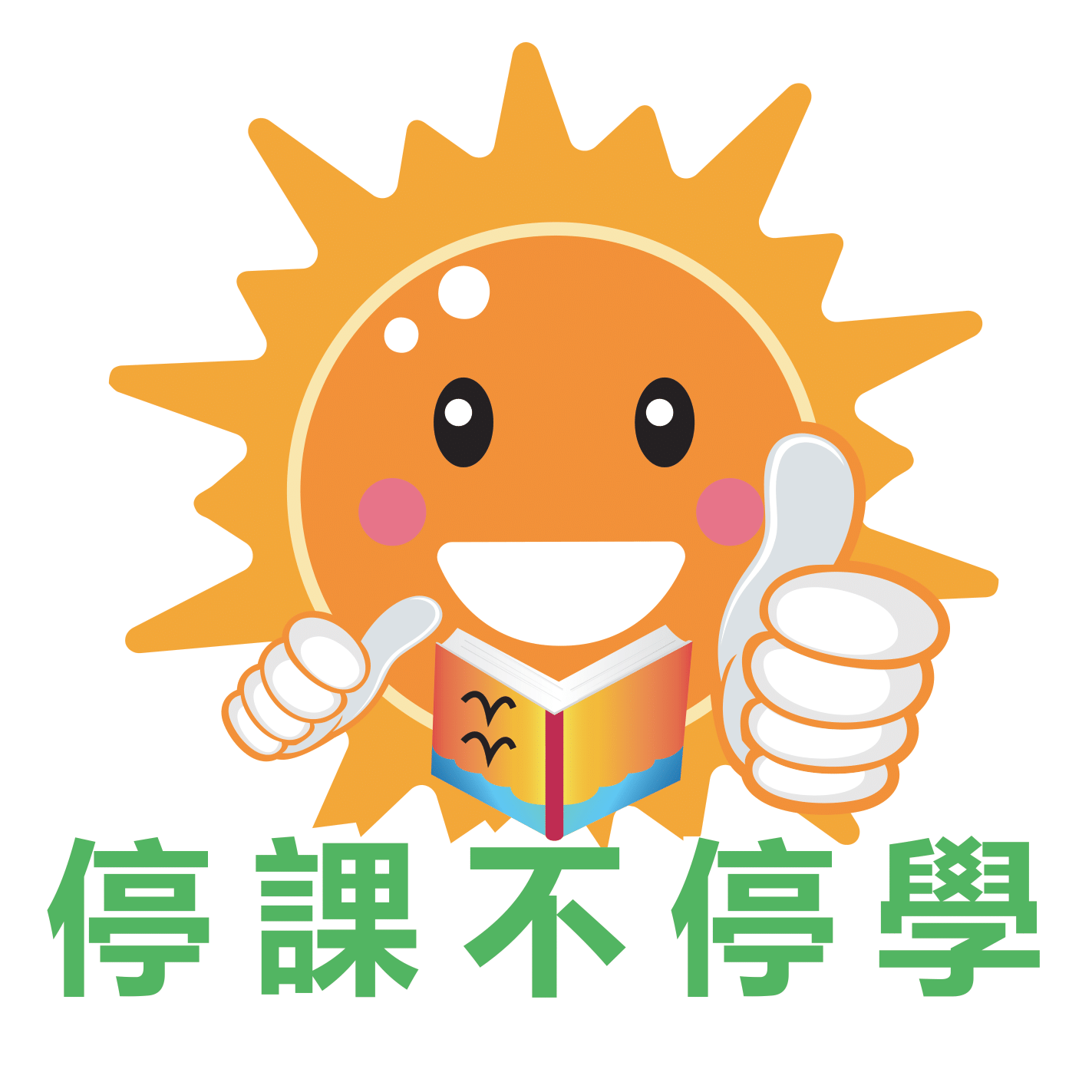 6
活動二︰數據字典
從數據字典中，列出各欄的名稱。
Case no.、Report date、Date of onset、…
Age一欄的數據類型是甚麼？為何不使用文字類型？
數字(Number)
數字比文字更容易進行數值的比較和排序
7
活動三︰試算表
從資料一線通下載「本港疑似/確診2019冠狀病毒的個案詳情」
https://data.gov.hk/tc-data/dataset/hk-dh-chpsebcddr-novel-infectious-agent
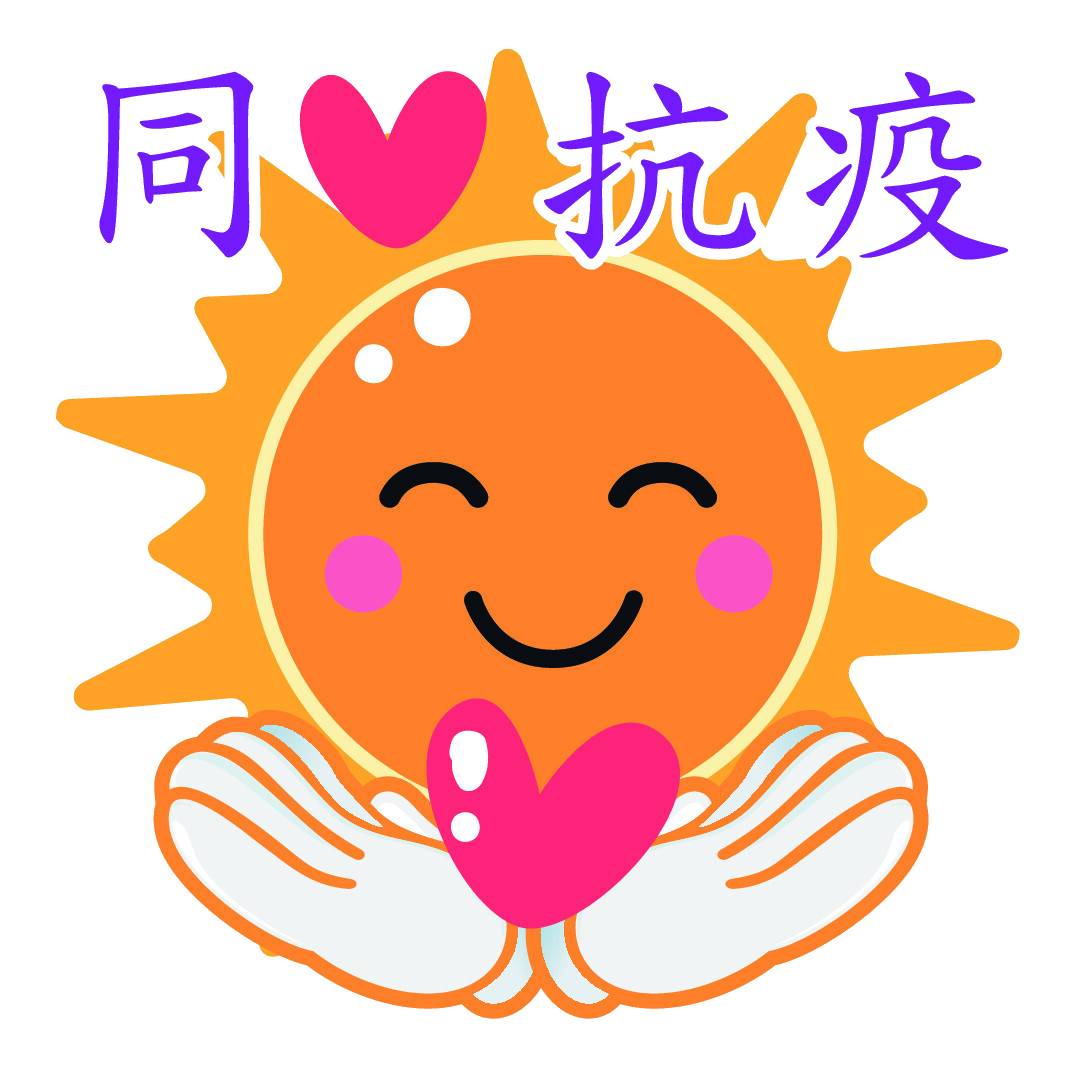 8
活動三︰試算表
數據的檔案格式是甚麼？
CSV / Comma-Separated Values / 逗號分隔值
把該檔案轉變為試算表格式。
CSV檔另存為XLS或XLSX格式(或其他試算表格式)
9
活動三︰試算表
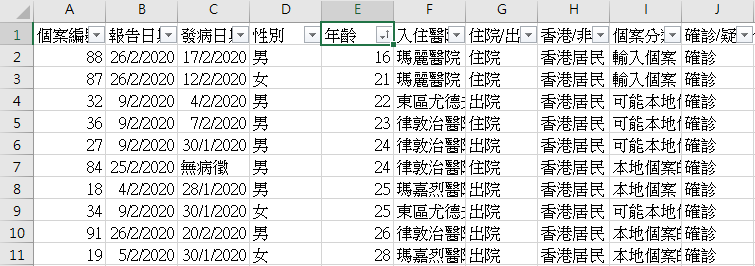 運用試算表示範數據操作的技術
i) 以年齡進行排序
用「年齡」欄進行排序
ii) 只顯示「出院」個案
用「住院/出院/死亡」欄進行篩選
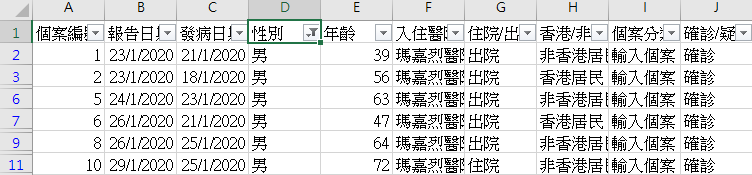 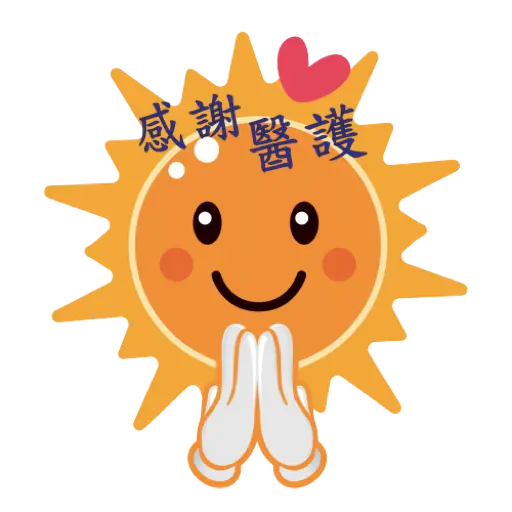 10
活動三︰試算表
運用樞紐分析表作數據分析
i) 以醫院顯示個案人數
列︰醫院名稱 
值︰計數(COUNT)-個案編號
ii) 以性別和住院狀況分類，列出人數
列︰住院狀況
欄︰性別
值︰計數(COUNT)-個案編號
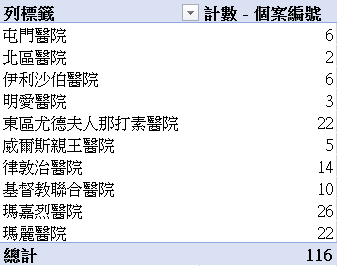 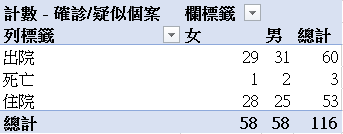 11
活動三︰試算表
運用樞紐分析圖顯示數據
i) 以醫院顯示個案人數
ii) 以性別和住院狀況分類，列出人數
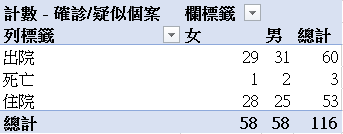 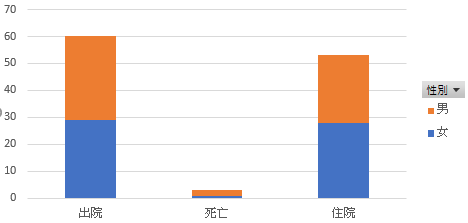 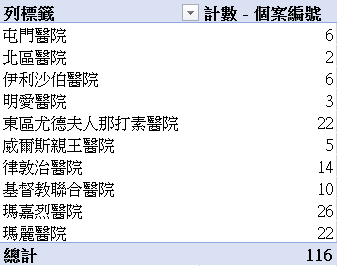 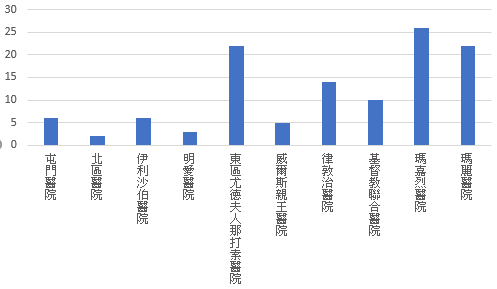 12